Unit 2: Cell BiologyTopic: Cell Organelles (Cytoplasm, Mitochondria, Nucleus)B.Ed (Hons) SecondarySemester: I                 Subject: Biology I (Minor)Course Title: General Biology            Represented By: Ms Sidra YounisDepartment of Education (Planning and Development)  Lahore College for Women University, Lahore
Cytoplasm
In cell biology, the cytoplasm is all of the material within a cell, enclosed by the cell membrane, except for the cell nucleus. The material inside the nucleus and contained within the nuclear membrane is termed the nucleoplasm. The main components of the cytoplasm are cytosol – a gel-like substance, the organelles – the cell's internal sub-structures, and various cytoplasmic inclusions. The cytoplasm is about 80% water and usually colorless.
The submicroscopic ground cell substance, or cytoplasmatic matrix which remains after exclusion the cell organelles and particles is groundplasm. It is the hyaloplasm of light microscopy, and high complex, polyphasic system in which all of resolvable cytoplasmic elements of are suspended, including the larger organelles such as the ribosomes, mitochondria, the plant plastids, lipid droplets, and vacuoles.
Most cellular activities take place within the cytoplasm, such as many metabolic pathways including glycolysis, and processes such as cell division. The concentrated inner area is called the endoplasm and the outer layer is called the cell cortex or the ectoplasm.
Movement of calcium ions in and out of the cytoplasm is a signaling activity for metabolic processes.
In plants, movement of the cytoplasm around vacuoles is known as cytoplasmic streaming.
As a sol-gel
There has long been evidence that the cytoplasm behaves like a sol-gel, It is thought that the component molecules and structures of the cytoplasm behave at times like a disordered colloidal solution (sol) and at other times like an integrated network, forming a solid mass (gel). This theory thus proposes that the cytoplasm exists in distinct fluid and solid phases depending on the level of interaction between cytoplasmic components, which may explain the differential dynamics of different particles observed moving through the cytoplasm.
Functions of Cytoplasm
The jelly-like fluid that fills a cell is called cytoplasm. It is made up of mostly water and salt. Cytoplasm is present within the cell membrane of all cell types and contains all organelles and cell parts. Cytoplasm has various functions in the cell.
Most of the important activities of the cell occur in the cytoplasm. Cytoplasm contains molecules such as enzymes which are responsible for breaking down waste and also aid in metabolic activity.
Cytoplasm is responsible for giving a cell its shape. It helps to fill out the cell and keeps organelles in their place. Without cytoplasm, the cell would be deflated and materials would not be able to pass easily from one organelle to another.
Cytosol is the part of the cytoplasm that does not contain organelles. Instead, cytosol is confined by the boundaries of a matrix which fills the part of the cell that does not contain organelles.
Mitochondria
Mitochondria is a membrane bound cellular structure and is found in most of the eukaryotic cells. The mitochondria ranges from 0.5 to 1.0 micrometer in diameter. Mitochondria referred as the 'power houses' of the cell. Mitochondria generate most of the energy of the cell in the form of adenosine triphosphate (ATP) and it is used a source of chemical energy. The mitochondria also involved in other cellular activities like signaling, cellular differentiation, cell senescence and also control of cell cycle and cell growth. The term 'mitochondrion' is derived from a Greek word 'mitos' which means 'thread' and 'chondrion' which means 'granule'. 
 Structure of Mitochondria
Mitochondria are rod shaped structure found in both animal and plant cells. It is a double membrane bound organelle. It has the outer membrane and the inner membrane. The membranes are made up of phospholipids and proteins.
The components of mitochondria are as follows:
Outer membrane 
It is smooth and is composed of equal amounts of phospholipids and proteins. 
It has a large number of special proteins known as the porins. 
The porins are integral membrane proteins and they allow the movement of molecules that are of 5000 daltons or less in weight to pass through it. 
The outer membrane is freely permeable to nutrient molecules,ions, energy molecules like the ATP and ADP molecules. 
Inner membrane 
The inner membrane of mitochondria is more complex in structure. 
It is folded into a number of folds many times and is known as the cristae. 
This folding help to increase the surface ares inside the organelle. 
The cristae and the proteins of the inner membrane aids in the production of ATP molecules.
Various chemical reactions takes place in the inner membrane of the mitochondria.
Unlike the outer membrane, the inner membrane is strictly permeable, it is permeable only to oxygen, ATP and it also helps in regulating transfer of metabolites across the membrane. 
Intermembrane space
It is the space between the outer and inner membrane of the mitochondria, it has the same composition as that of the cell's cytoplasm. 
There is a difference in the protein content in the intermembrane space. 
Matrix 
The matrix of the mitochondria is a complex mixture of proteins and enzymes. These enzymes are important for the synthesis of ATP molecules, mitochondrial ribosomes, tRNAs and mitochondrial DNA.\
Functions of mitochondria
Functions of mitochondria depends on the cell type in which they are present.
The most important function of the mitochondria is to produce energy. The simpler molecules of nutrition are sent to the mitochondria to be processed and to produce charged molecules. These charged molecules combine with oxygen and produce ATP molecules. This process is known as oxidative phosphorylation. 
Mitochondria help the cells to maintain proper concentration of calcium ions within the compartments of the cell. 
Regulation of cellular metabolism.
The mitochondria also help in building certain parts of blood and hormones like testosterone and estrogen. 
The liver cells mitochondria have enzymes that detoxify ammonia. 
The mitochondria also play important role in the process of apoptosis or programmed cell death. Abnormal death of cells due to the dysfunction of mitochondria can affect the function of organ.
NUCLEUS
The nucleus is a membrane-bound organelle that contains genetic material (DNA) of eukaryotic organisms. As such, it serves to maintain the integrity of the cell by facilitating transcription and replication processes.
It's the largest organelle inside the cell taking up about a tenth of the entire cell volume. This makes it one of the easiest organelles to identify under the microscope.
Some of the other main components of a nucleus include:
A phospholipid bilayer membrane
Nucleoplasm
Nucleolus
Chromatic
Structure and Organization of the Nucleus
As the organelle that contains the genetic material of a cell, the nucleus can be described as the command center. As such, the nucleus consists of a number of structured elements that allow it to perform its functions. This section gives focus to the structure of the cell.
In general, the nucleus has a spherical shape as shown in most books. However, it may appear flattened, ellipsoidal or irregular depending on the type of cell. For instance, the nucleus of columnar epithelium cells appears more elongated compared to those of other cells. The shape of a nucleus, however, may also change as the cell matures.
The Nuclear Membrane
The nuclear membrane is one of the aspects that distinguish eukaryotic cells from prokaryotic cells. Whereas eukaryotic cells have a nucleus bound membrane, this is not the case with prokaryotes (e.g. bacteria) that lack membrane-bound organelles.
As with the other cell organelles of eukaryotic organisms, the nucleus is a membrane-bound organelle. The nuclear membrane, like the cell membrane, is a double-layered structure that consists of phospholipids (forming the lipid bilayer nucleus envelope).
Present on the nuclear membrane are nuclear pores (made up of proteins) through which substances enter or leave the cell (RNA, proteins, etc). While the lipid bi-layers are separated by a thin space between them (perinuclear cisterna), studies have shown them to be fused at the pores.
Nucleoplasm
Also known as karyoplasm/nucleus sap, the nucleoplasm is a type of protoplasm composed of enzymes, dissolved salts, and several organic molecules. In addition, the nucleoplasm helps cushion and thus protect the nucleolus and chromosomes while also helping maintain the general shape of the nucleus.
Nucleolus
In the same way that the nucleus is the most prominent organelle of the cell, the nucleolus is the most prominent structure of the nucleus. Unlike the nucleus, however, this dense structure lacks its own membrane.
During cell division (mitosis), the nucleolus breaks up only to reform from specific sections of the chromosomes after mitosis.
Although the nucleolus is the most prominent (and thus visible) structures of the nucleus, its size is largely dependent on the level of ribosome production as well as the different types of molecular processes that occur in the nucleus.
The nucleolus is the site of transcription and processing of the ribosomal gene.
In some organisms, the nucleus contains as many as four nucleoli.
Chromosomes
In the nucleus, chromosomes are thread-like structures made up of strands of DNA and the histone proteins.
Main parts of the chromosome include:
Kinetochores
Telomeres
Chromatids (each of which consists of the p and q arm)
Chromosomes in the nucleus are tightly packed which makes it possible for very large amounts of the genetic material (DNA) to be contained in such a small space (about 3 billion pairs are contained in each cell)
Stretched, DNA in a single cell would be about 2 meters long.
Histones are alkaline proteins on which the DNA strands are packed.
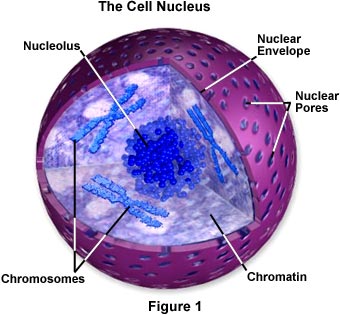 Functions of Nucleus
The information above can be simplified into three key functions:
Cell compartmentalisation: The presence of a selectively permeable nuclear envelope separates the contents of the nucleus from that of the cytoplasm.
Gene expression: Gene expression first requires transcription, which is the process by which DNA is transcribed into mRNA. As the nucleus is the site of transcription, proteins within the nucleus play a key role in regulating the process.
Processing of pre-mRNA: Newly synthesized mRNA molecules are known as pre-mRNA. Before they exit the nucleus, they undergo a process known as post-transcriptional modification where molecules are added or removed from the structure.